MINE-SYMPTOMER.DK
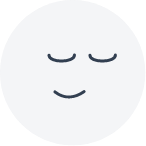 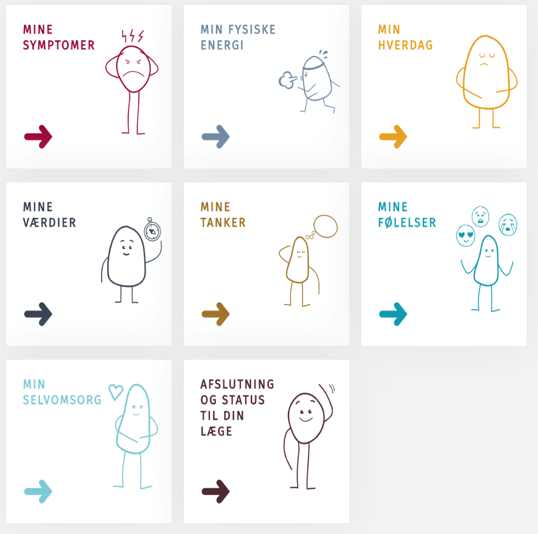 Har du hovedpine, træthed, svimmelhed, mave-problemer eller andre symptomer, som varer ved?

Spørg din læge, om det nye internetbehandlingsprogram Mine Symptomer kan hjælpe dig.